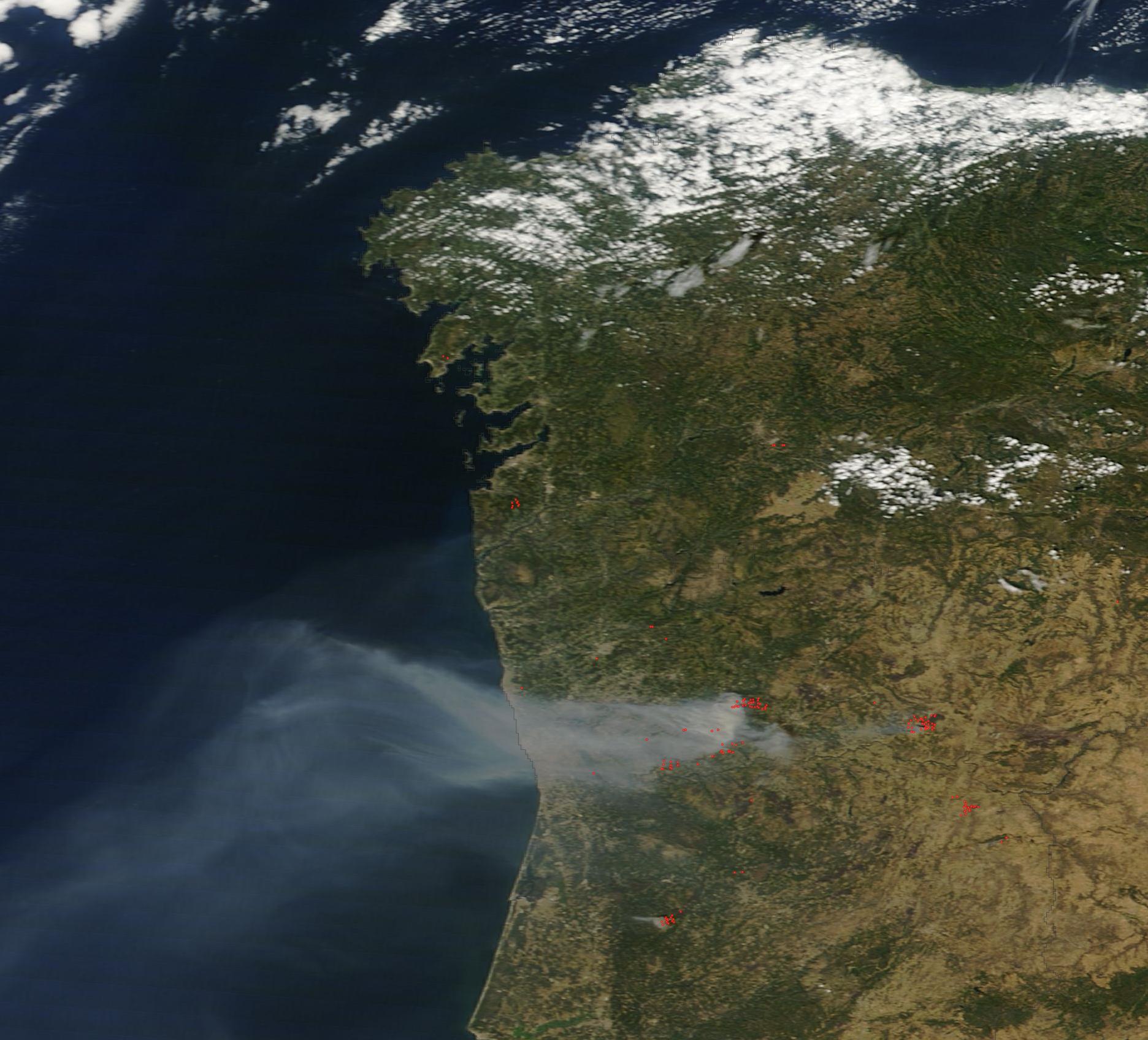 Galicia
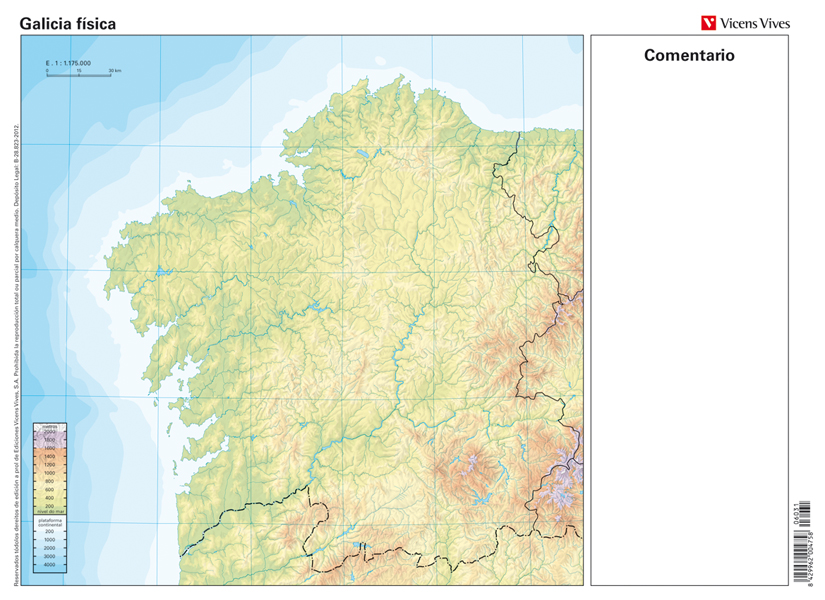 Estaca de Bares
Ortegal
Cedeira
Viveiro
Ortigueira
C. Prior
Ribadeo
Serra do Xistral
Ferrol
Betanzos
Camariñas
Terra Chá
Serra da Cova 
da Serpe
C. Touriñán
C. Fisterra
Corcubión
Serra dos Ancares
Muros e Noia
Serra do Faro
Serra do Courel
C. Corrubedo
Arousa
Pontevedra
Cabeza 
Manzaneda
Serra do Eixe
Vigo
Serra do Suído
Macizo Central
Ourensán
Pena Trevinca
C. Silleiro
Serra do Xurés
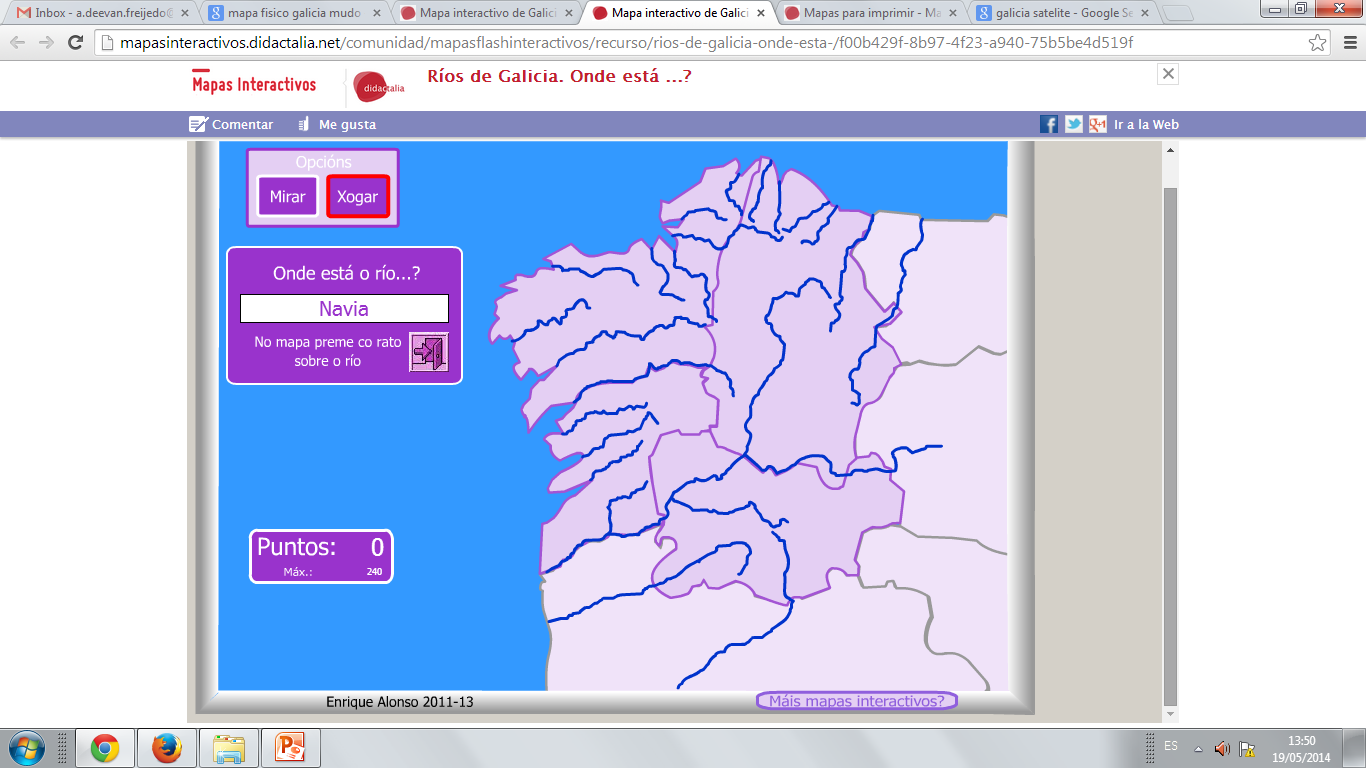 Eume
Eo
Navia
Xallas
Tambre
Ulla
Miño
Lérez
Sil
Verdugo
Arnoia
Limia
Támega